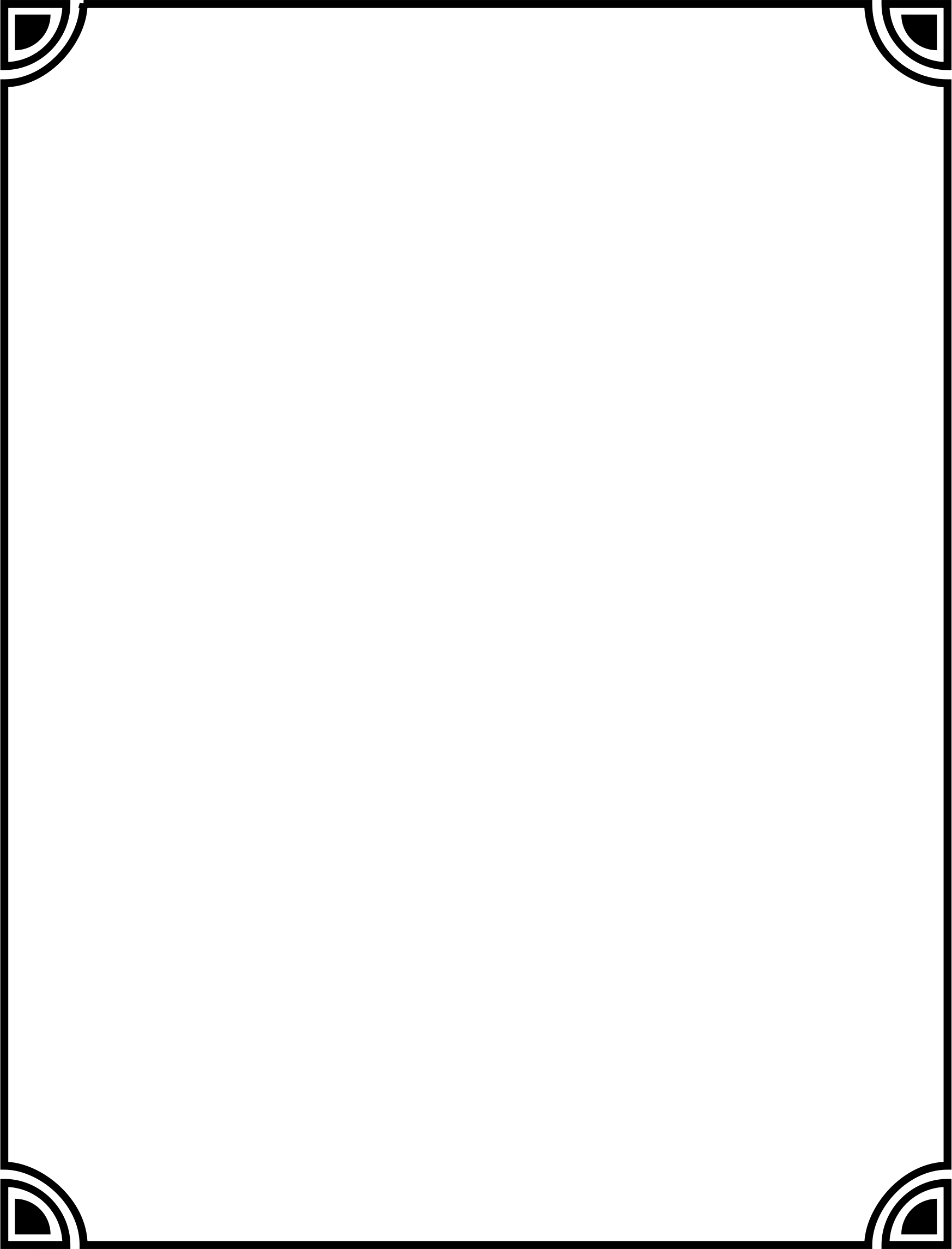 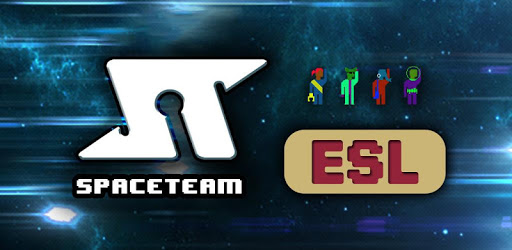 https://www.youtube.com/watch?v=ymwSbxUDtTw
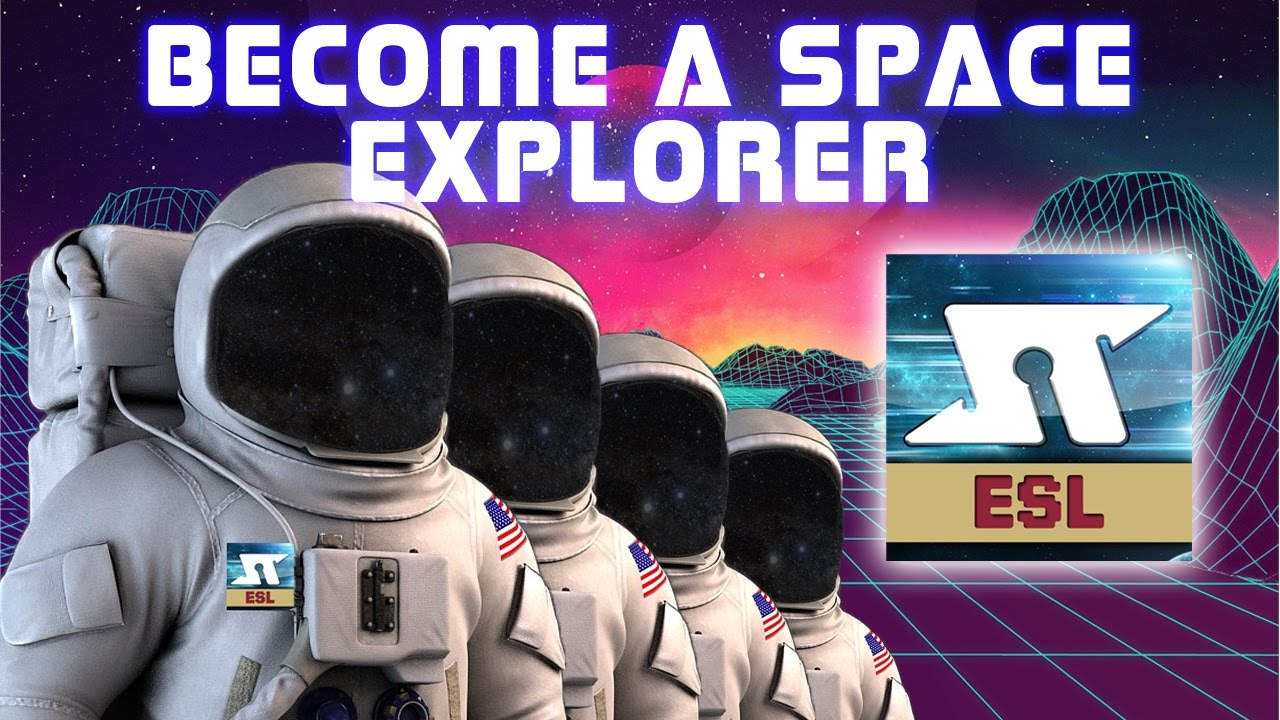 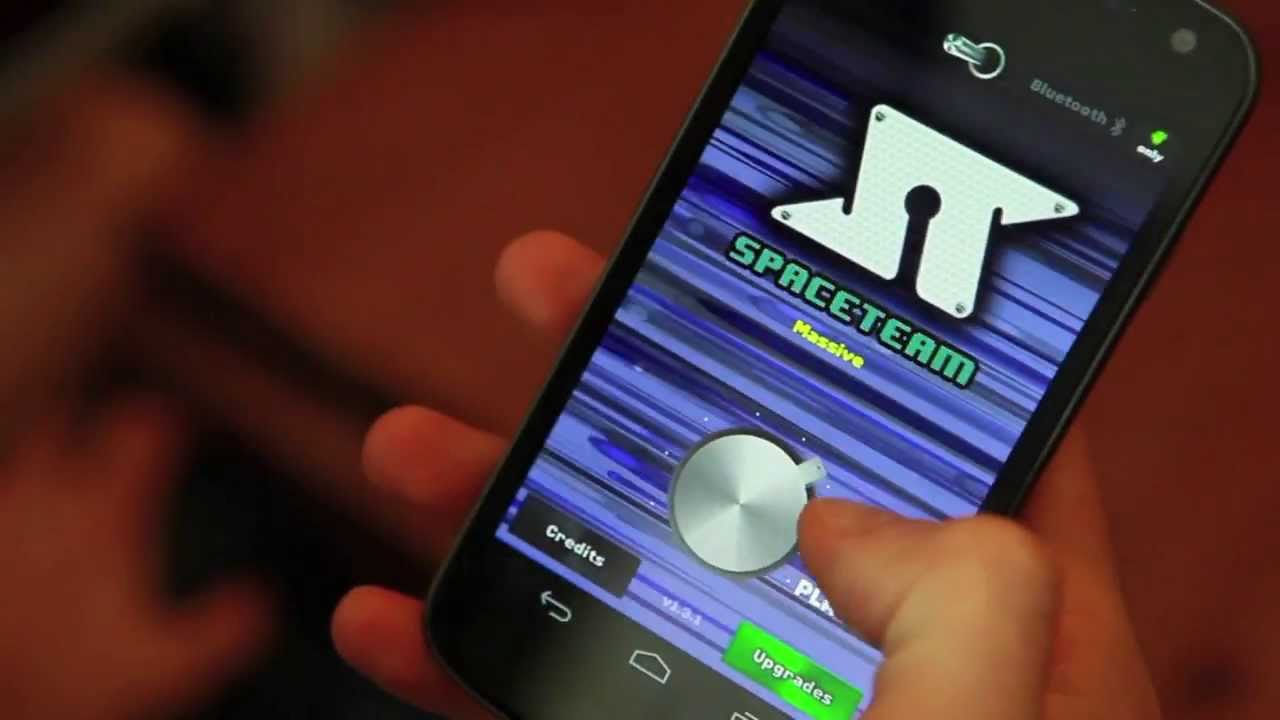 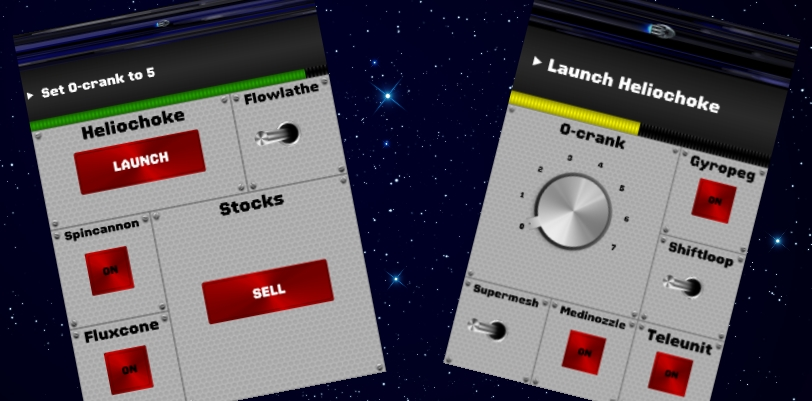 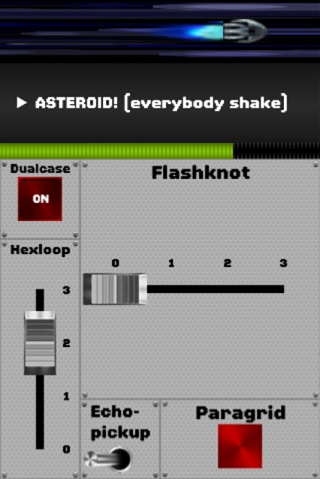 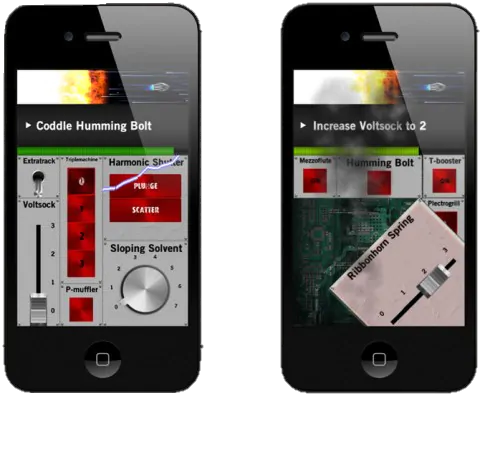 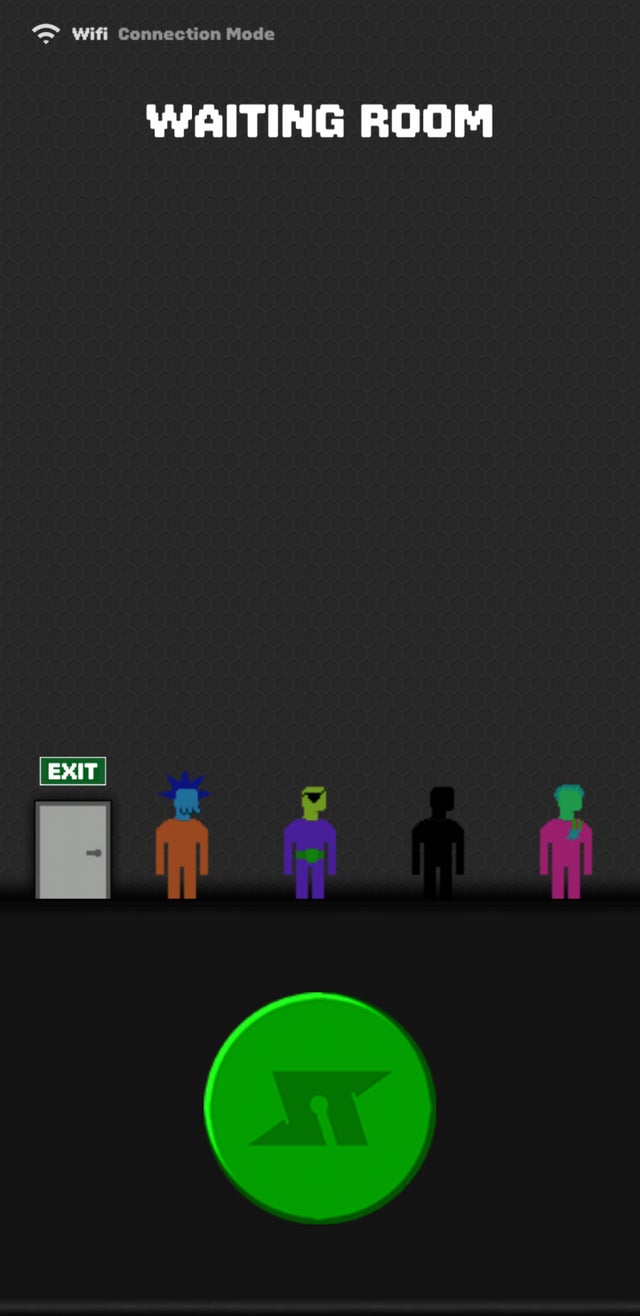 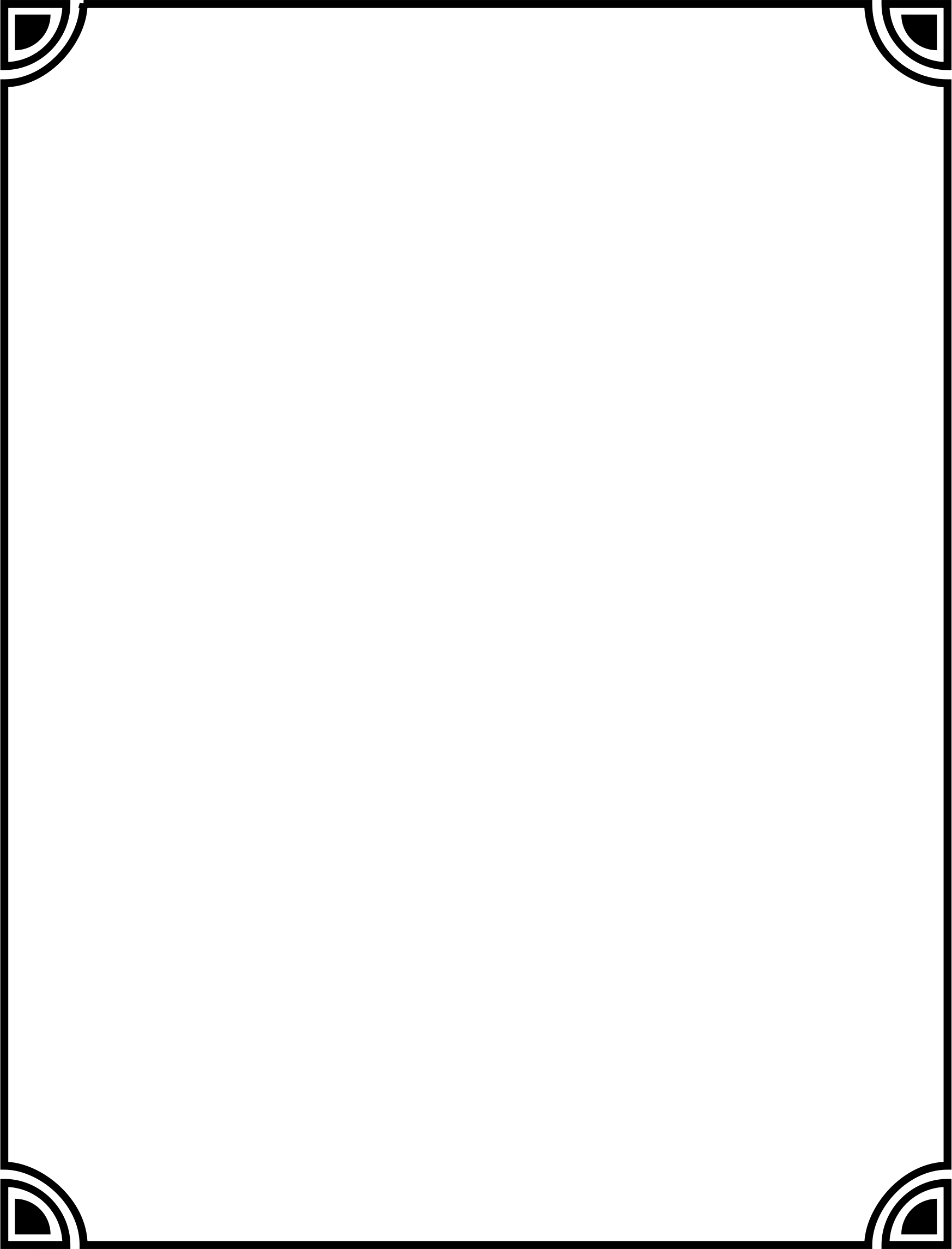 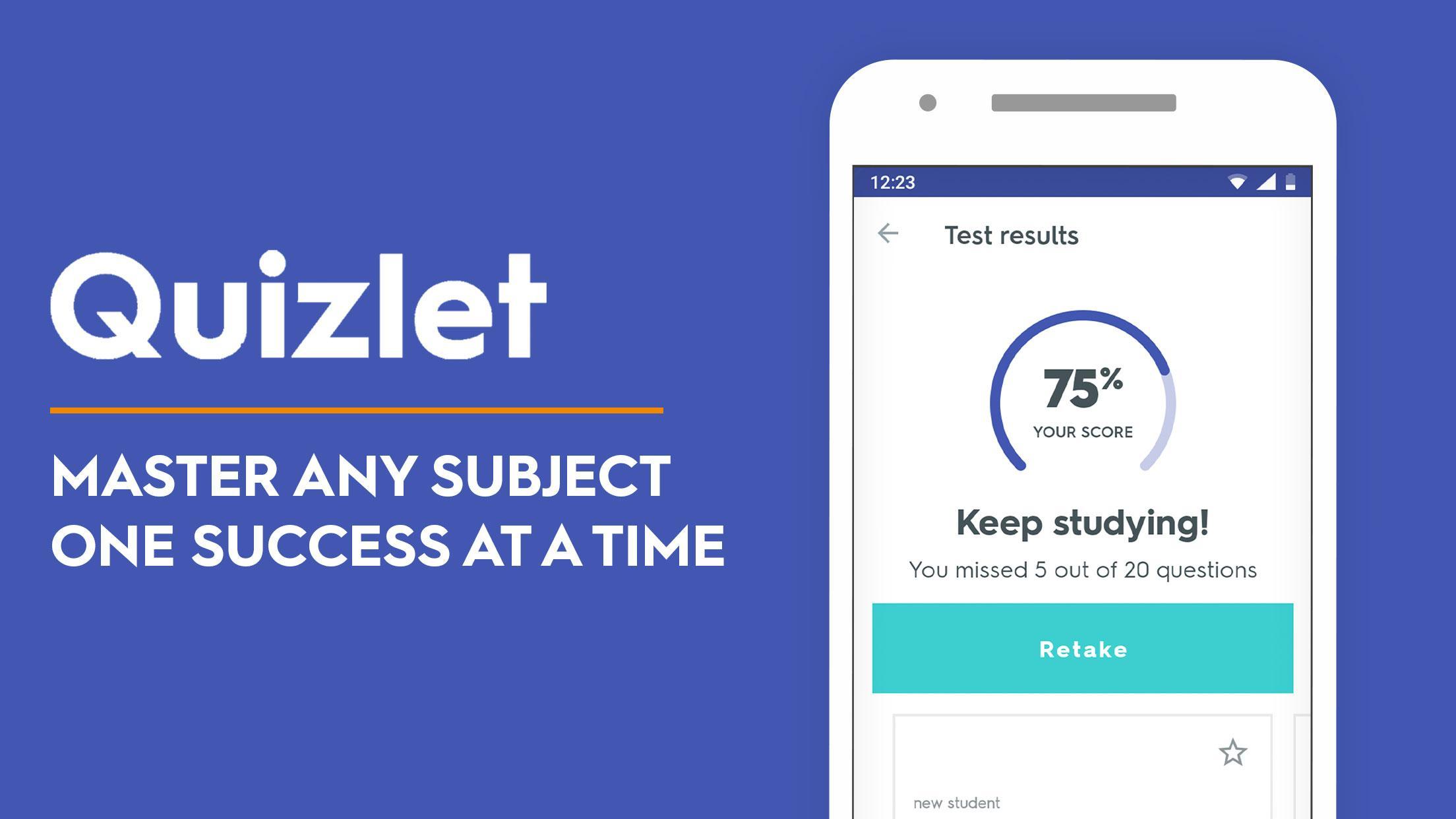 [Speaker Notes: ID: findbgjPw: Shim1975]
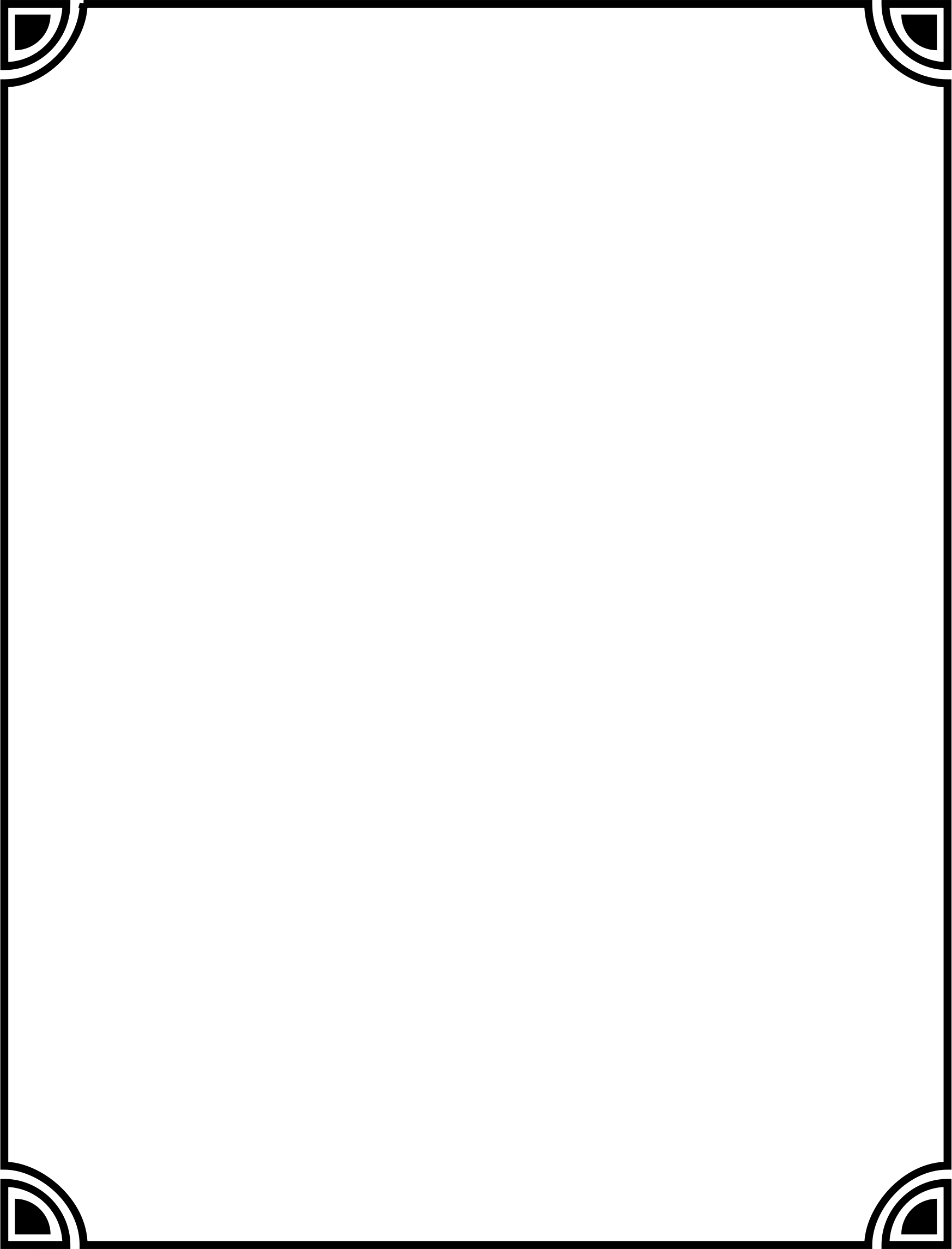 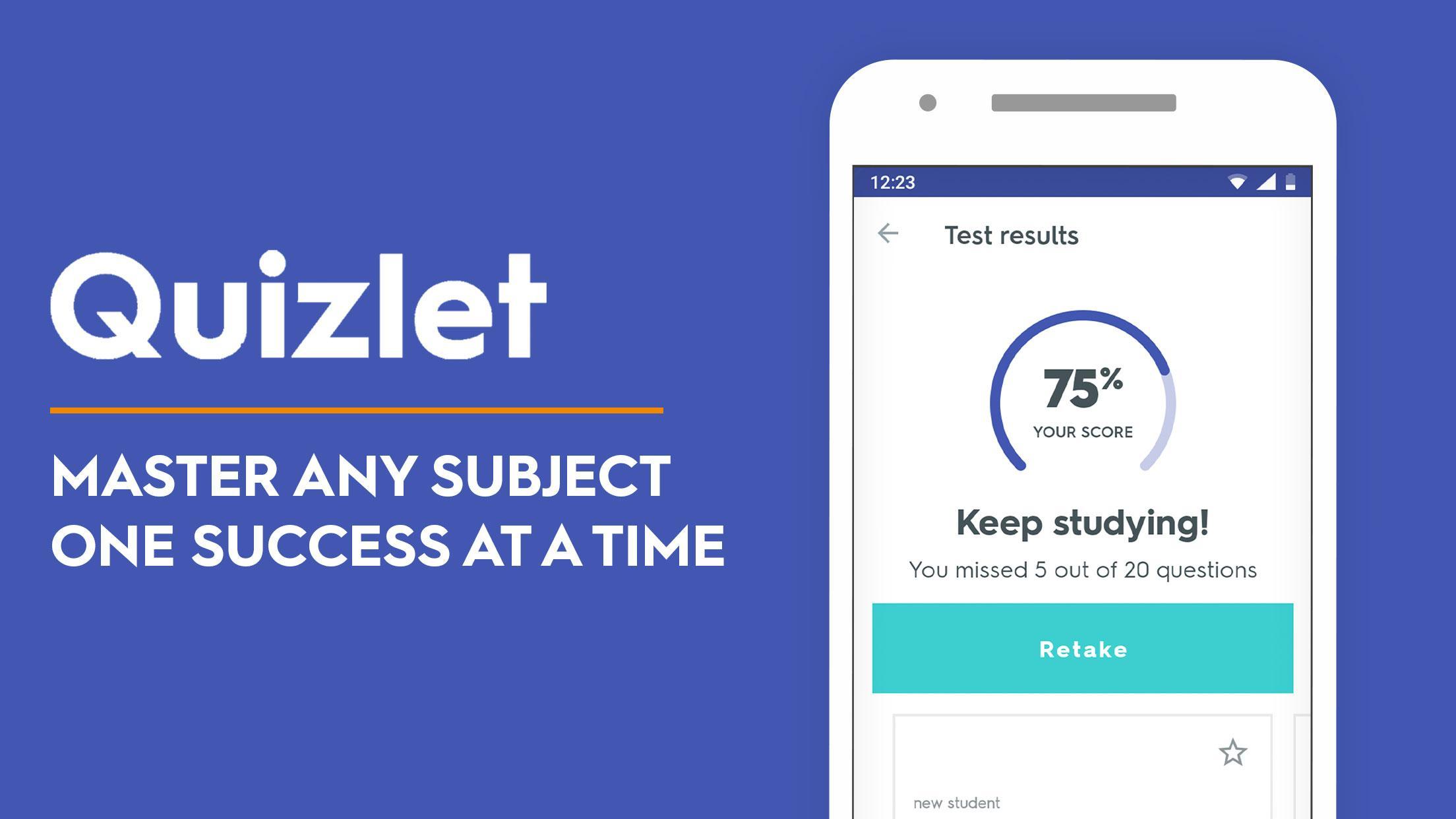 www.quizlet.live
[Speaker Notes: ID: findbgjPw: Shim1975]
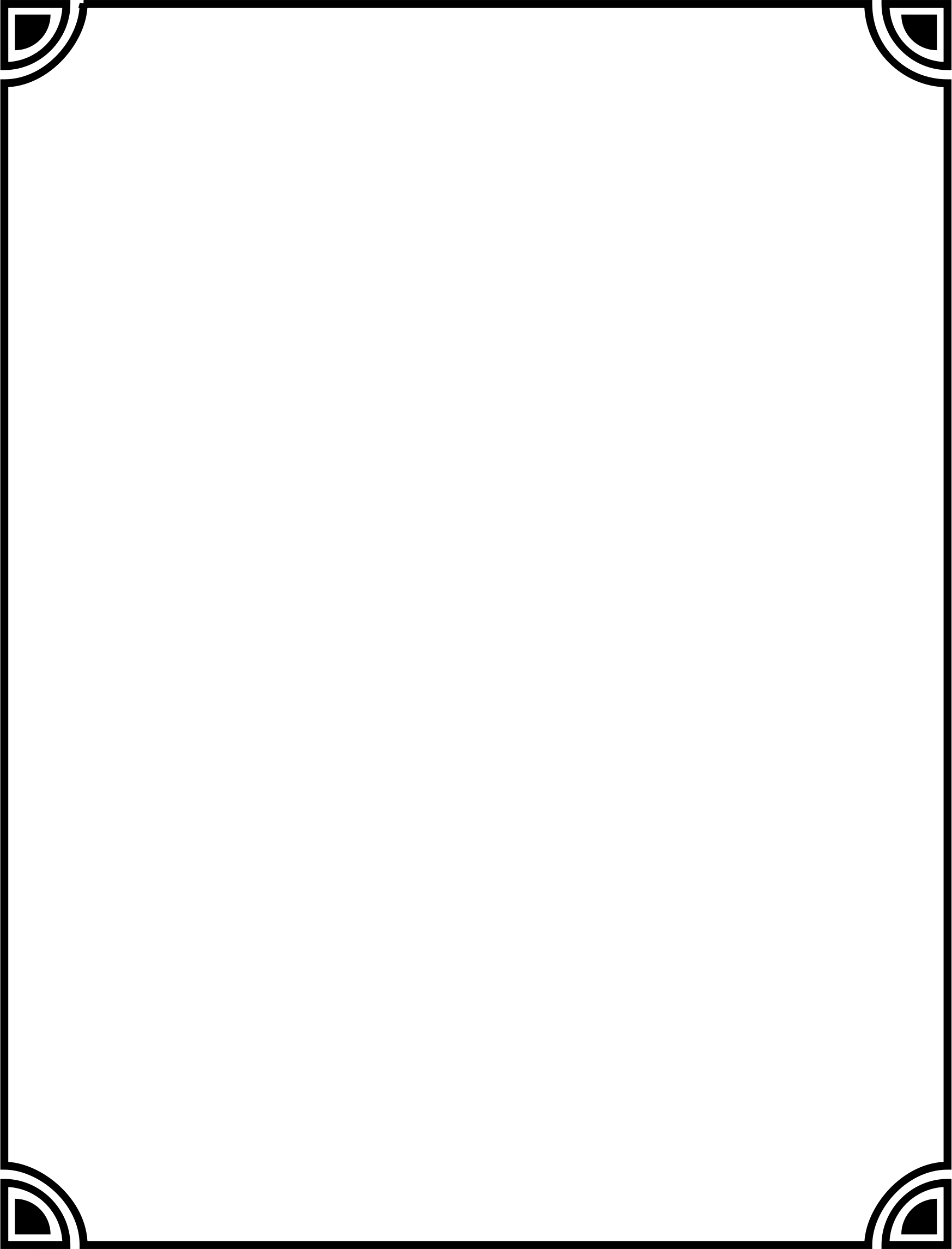 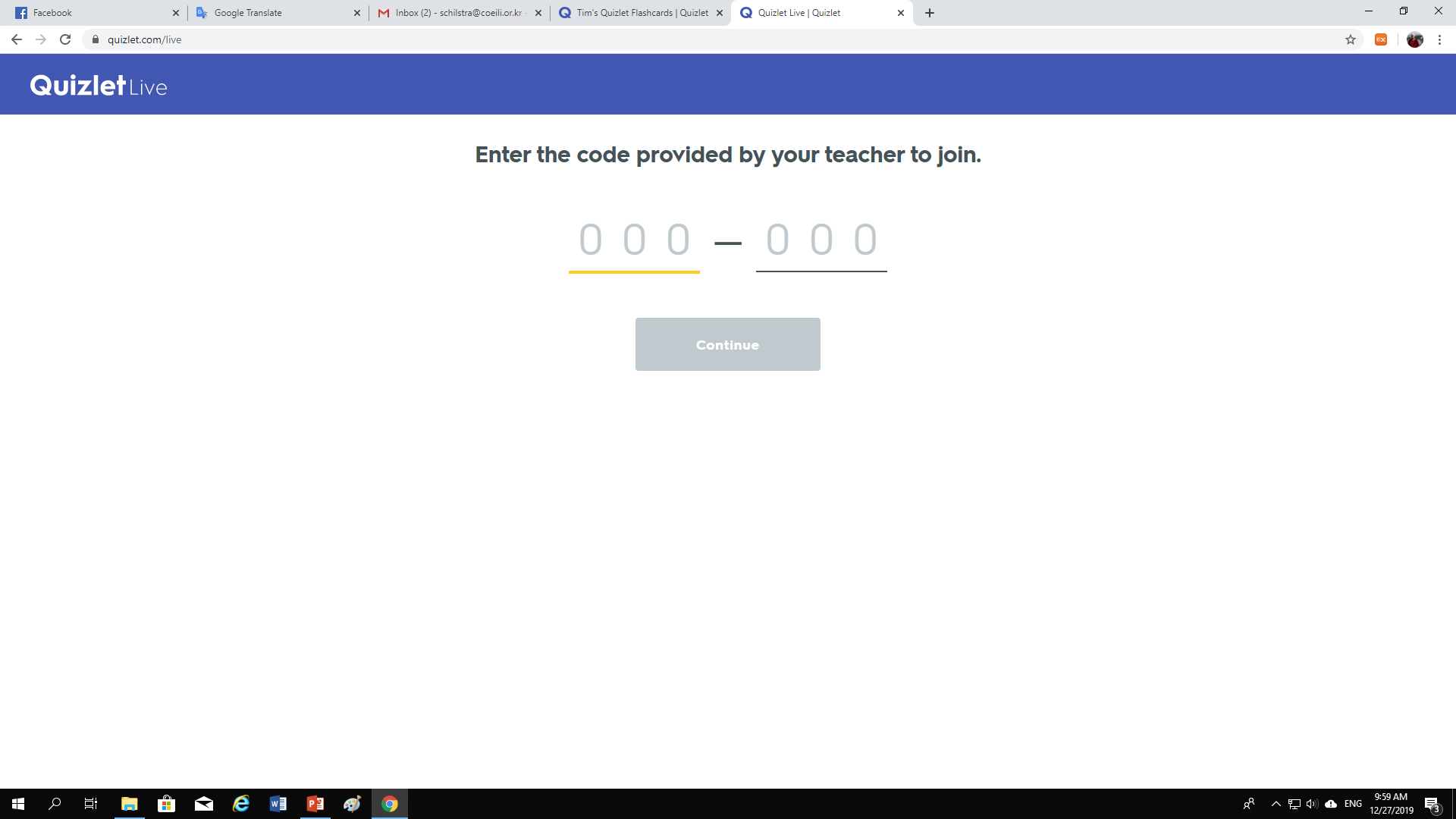 [Speaker Notes: ID: findbgjPw: Shim1975]
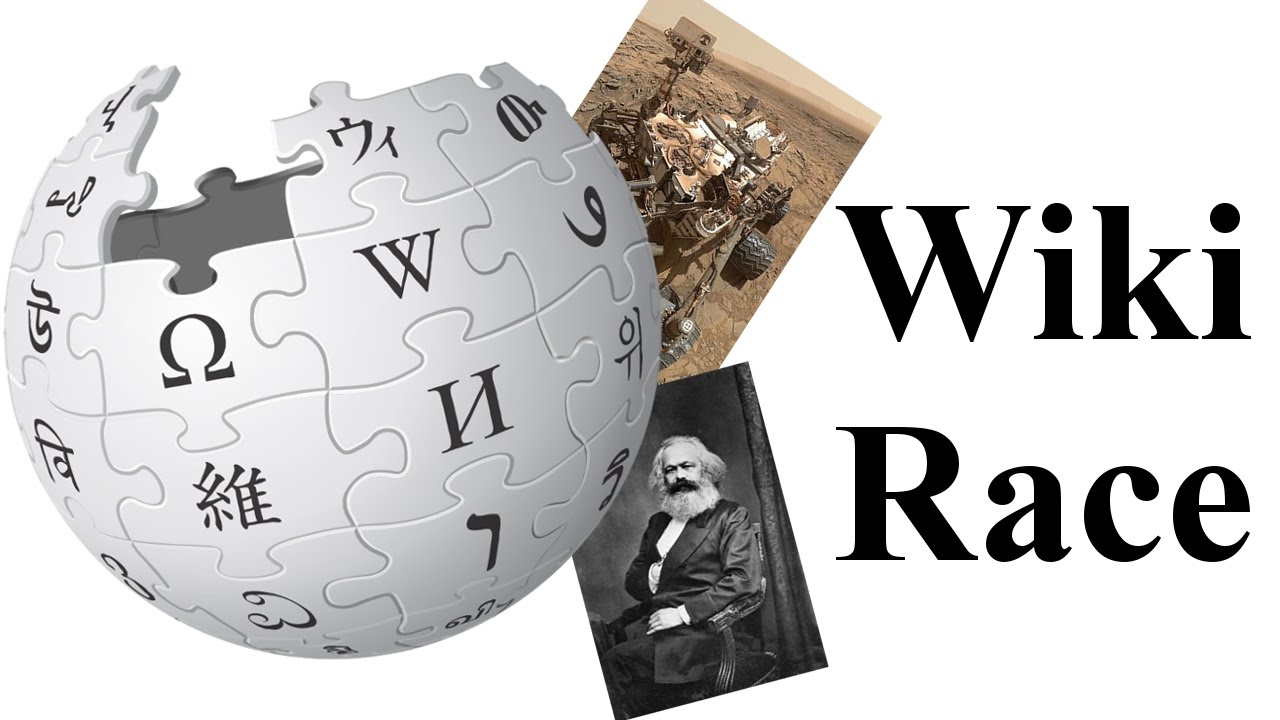 https://www.youtube.com/watch?v=cDIQhJH2ahY
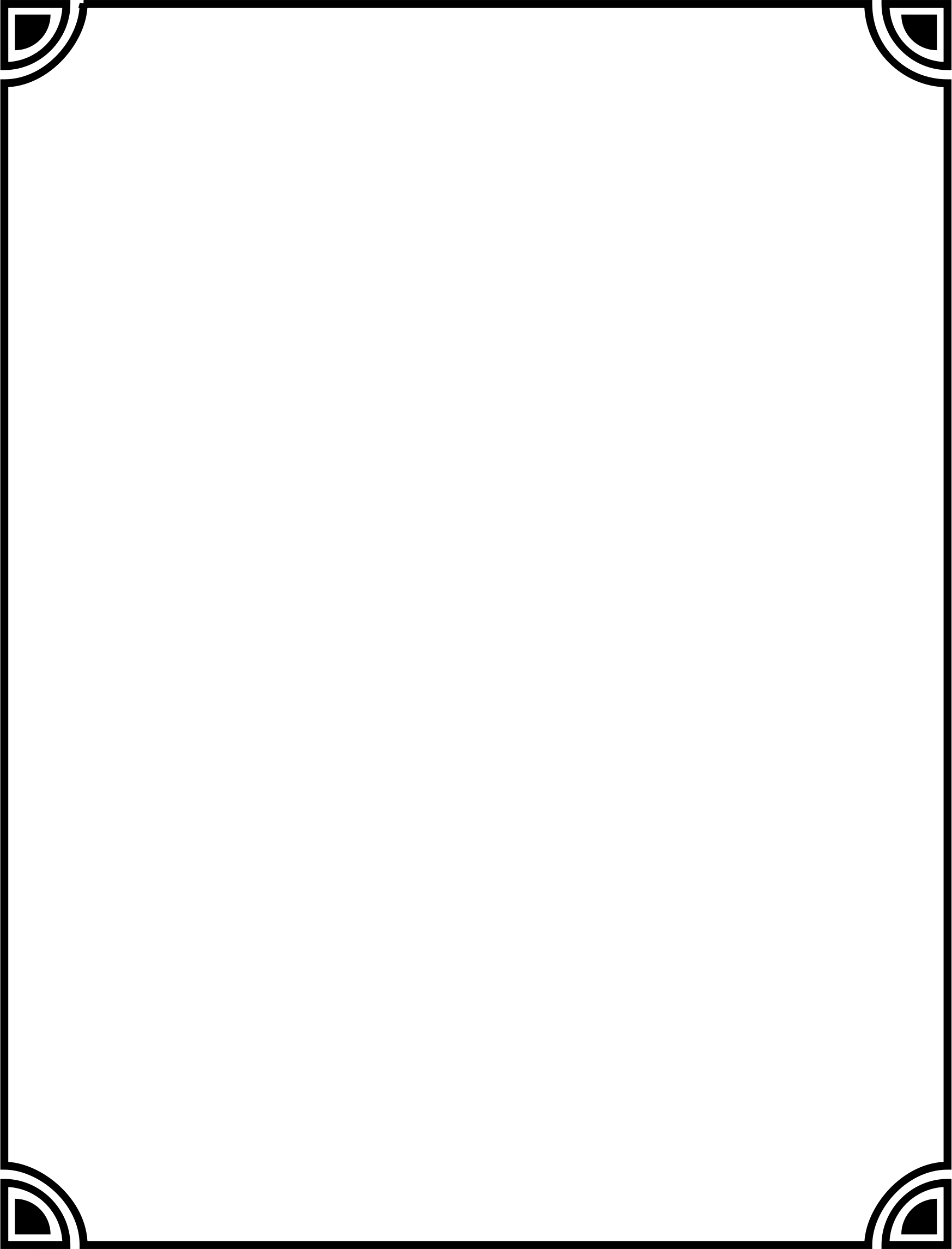 How to Play
Choose a starting a ending word that are not related. 

Using only the links in the Wikipedia article, can you get to the ending word? 

Don’t use “references” or “see also”
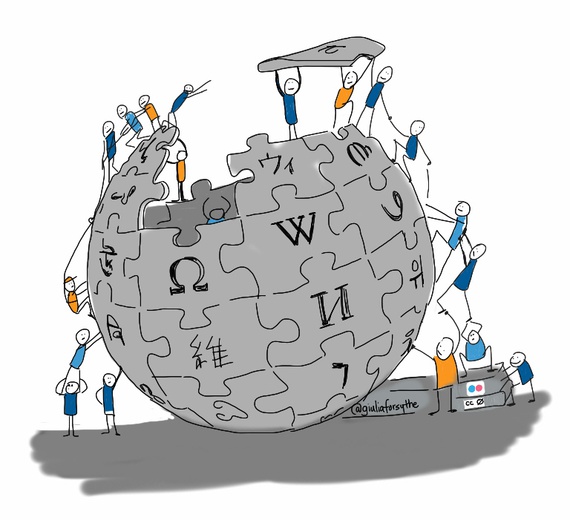